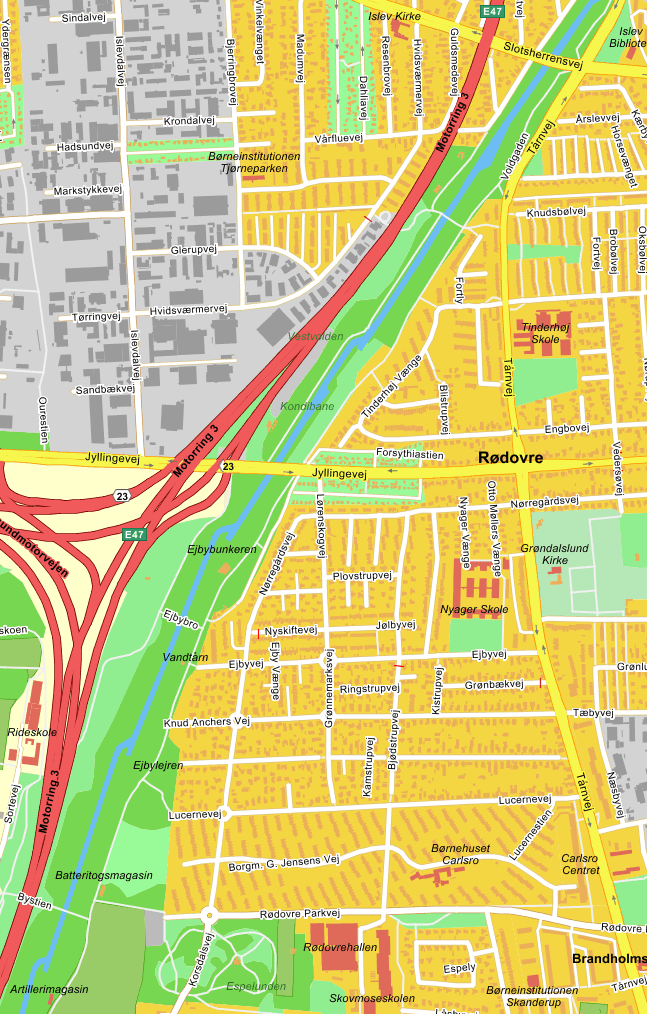 5 km rute
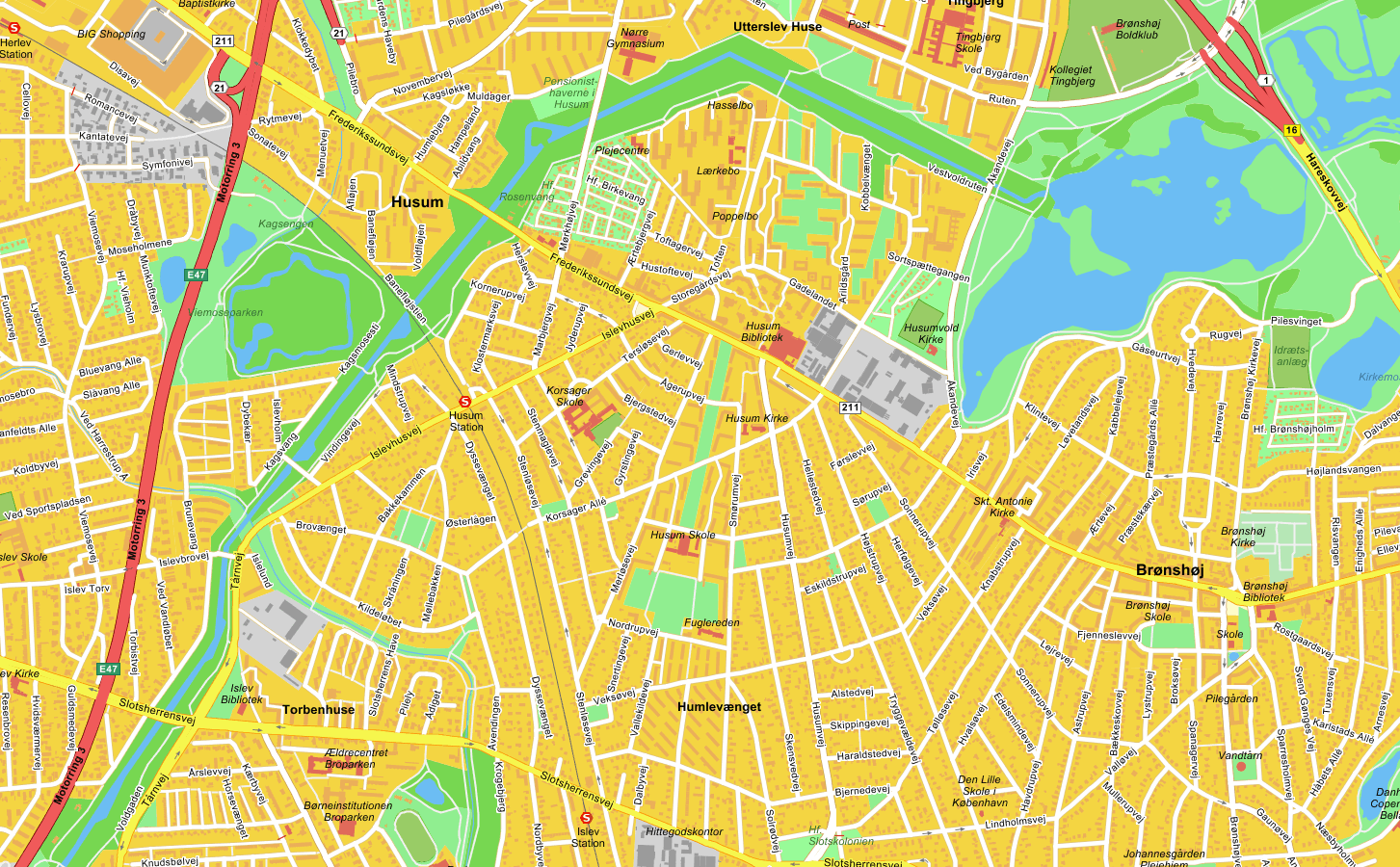 10 km rute